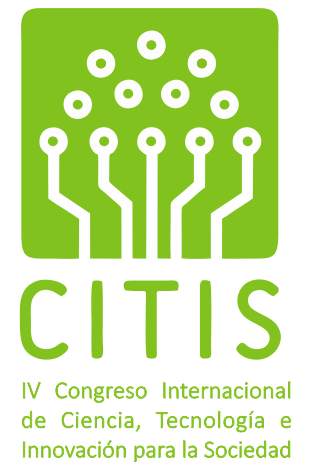 TÍTULO EM MAYÚSCULA fuente Arial 60 TAMAÑO - CENTRADO
Autores: letra arial tamaño 32 centrado: Andrea Romero¹
¹ Universidad (e-mail)
Aula Magna
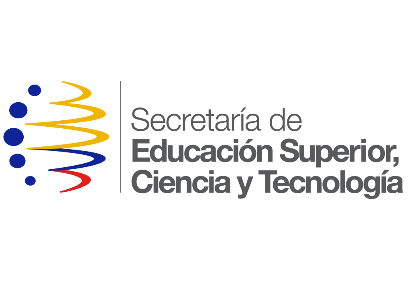 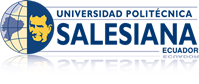 Resultados
Introducción
Discusión
Metodología
Conclusión
Referencias Bibliográficas
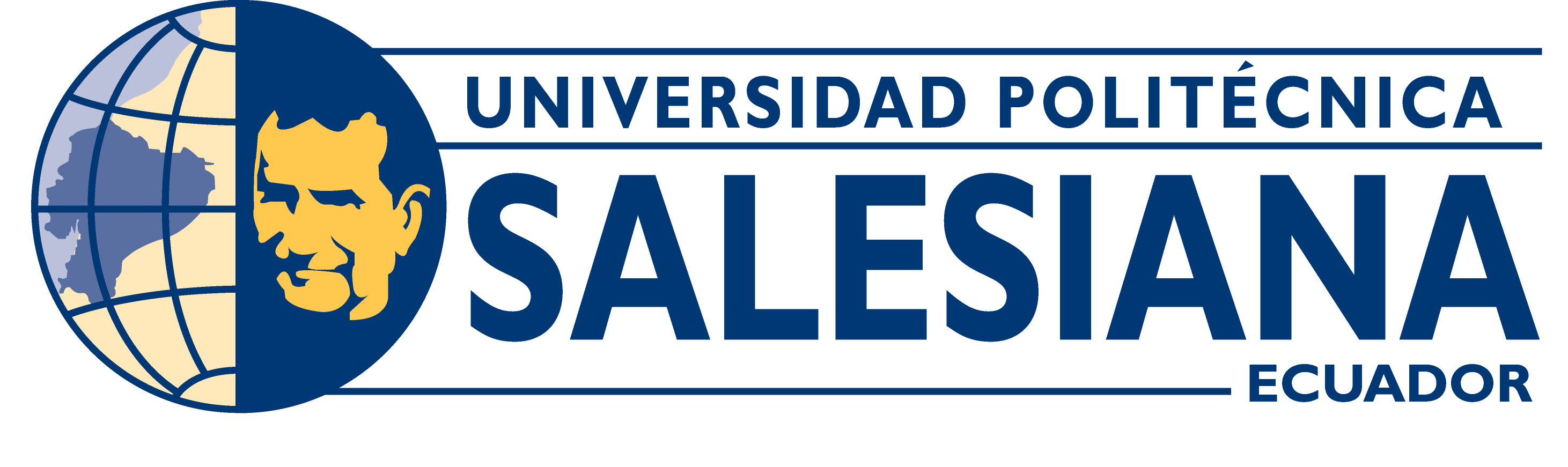 8, 9 y 10 de noviembre del 2017
Guayaquil - Ecuador